JJ Pearce Cross Country
Parent Meeting
Coaches: Lindsay Ledford; Scott Reid
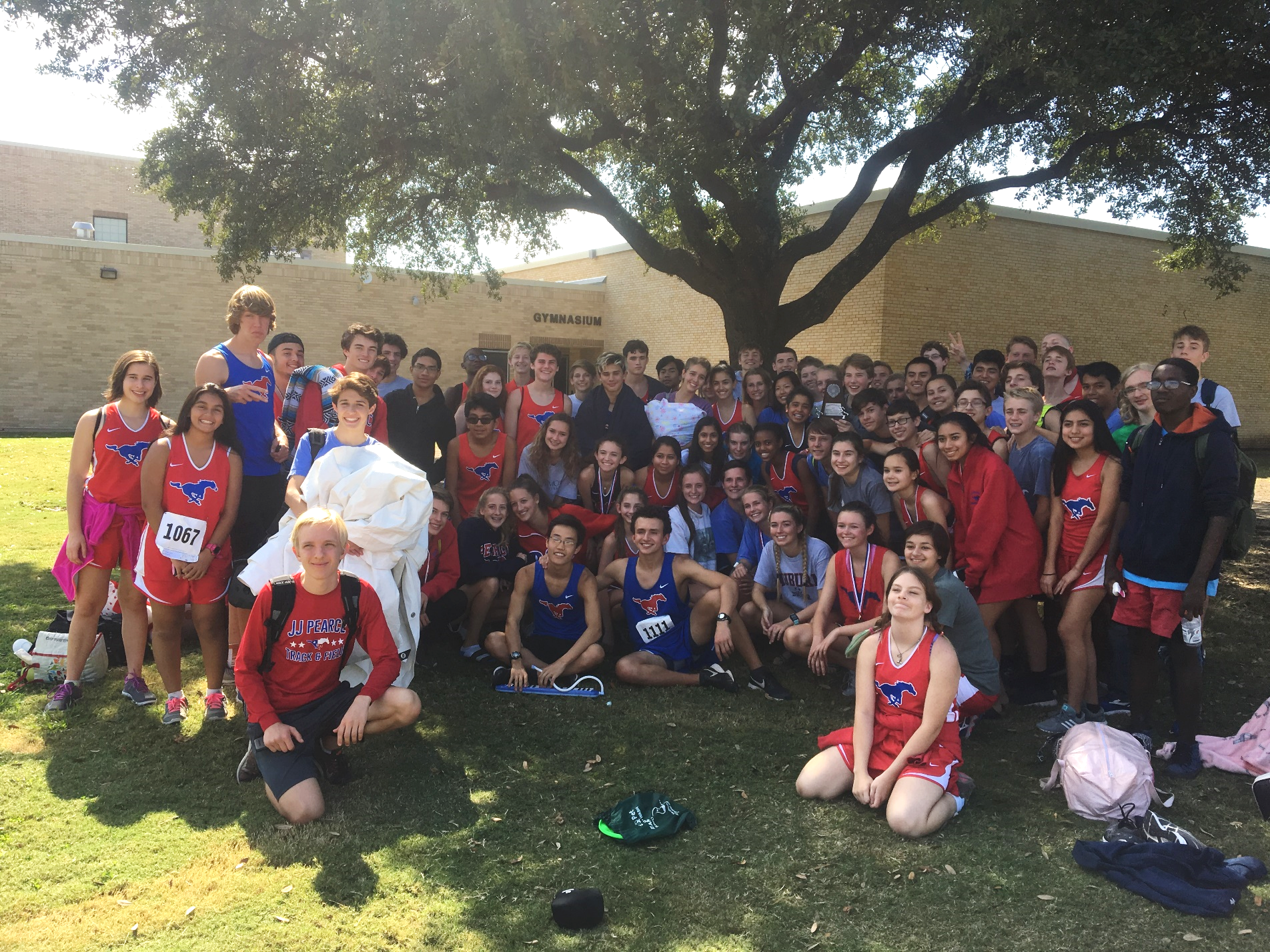 Parent Team Reps
Jeannie Salony: Team parent
Lisa Gesin: Media Guide
Need volunteers for: Banquet, Clinic,  Photos, Trip, Twitter/Website
Membership Toolkit
www.pearceathletics.org
Create a free account and select cross country as your child’s sport to receive emails
Purchase spirit wear
Purchase banquet tickets
Team dinner RSVP and sign ups
Join Booster Club
THIS IS THE ONLY WAY TO RECEIVE OUR EMAILS!!
JOIN REMIND/KEEP UP WITH US
Text jjpxc19 to 81010
Website: pearcexc.weebly.com
Twitter: @jjpearcexc
Athletic Paperwork
Will all be done online through RankOne (richardsonisd.rankonesport.com)
Must have paperwork on file in order to practice with team
Physical Evaluation
Required for every student athlete
Physicals must be completed on the UIL form (see richardsonisd.rankonesport.com or risd.org for the form
Cannot have your DR/Pediatrician’s form
Need to be renewed each calendar year
Places to go:
Primacare
Questcare
Your own Doctor/Pediatrician
Registering for Cross Country
You can register for first period or zero hour Cross Country
Zero hour – Only meet before school and does not affect periods during school day
If you are in another athletic period do not register for ANY XC period
For Example: Soccer / Basketball/ Wrestling / etc.
Summer Practices
Summer running is crucial to success in the fall
Calendar will be posted on website and emailed each month
We will increase # of runs, distance, and intensity as summer progresses 
Hydration is extremely important
ALWAYS BRING WATER
Injuries
If runners have any nagging injuries, they are encouraged and expected to speak with trainers.
Always follow up with Coach Ledford
June 3 – June 28 @ 6:30
Monday – Gold’s Gym (Campbell/75)
Wednesday – Campbell Green Park
Friday – PHS Track
July 1 – July 26 @ 6:30 (No practice July 4th)
Monday – Gold’s Gym
Tuesday/Thursday – PHS Track
Wednesday – Campbell Green
July 29 – Rest of Season (**MANDATORY**)
Monday – Gold’s Gym
Tuesday/Thursday/Friday – PHS Track
Wednesday – Campbell Green
Summer schedule
Meets – What to Expect
Meets will be broken into 4 races
Girls Varsity / Boys Varsity / Girls JV / Boys JV
7-10 Runners can run on varsity
Unlimited runners can run JV
Distance for meets is 5000 meters (5k – 3.1 miles)
Times for each race will be sent out before the meet each week
Team Fundraising
Purpose: 
Trip to Austin
Banquet-All runners invited at no cost 
Last year was huge success-over 200 people, nearly all runners!
Hydration system
Travel gear
Tent/Tarp
Team posters
Team Fundraising cont.
Fundraising Opportunities
PABC Fundraiser
Dates-9/3-9/18
More details to come
Volunteering at the Mum Store
Chipotle night – TBA
Media Guide Ad Sales
June 13th – Protected Advertisements Released
July 13th – Team Representatives should have all contracts & payments in hand, none pending
Professional Photographer, Albert Pena, with G3 Photography, will be available to take student pictures to accompany advertisements ($30 paid by XC budget)
Team Fundraising cont.
T SHIRT-OPTIONAL
Cost-$50
Money used for:
Runners keep travel shirts-Nike T Shirt and Tank
Professional photography at certain meets and team pics
Lowers cost for banquet
Spirit Wear/ Car Stickers / Yard Signs
Available in the fall
Everything will be sold through membership toolkit
T-Shirts designed by seniors
Car Stickers & Yard Signs
Tax Free Sale Day August 21
More info available in the fall
Meet Schedule
In the process of building the meet schedule.  Stay posted for an email containing this year’s final meet schedule.
Majority of meets will be Saturday mornings
Out of town meet: Leave Friday, September 27th
TENTATIVEMeet Schedule
Team Requirements
Cross Country does not have cuts, all are welcome, all get to run
2018 we had over 90 runners
Attendance is mandatory
Cross Country is a commitment
Expected to be at practice every morning
High Academic Expectations
Must pass all your classes
You are a STUDENT–athlete.  Academics always come 1st
Senior Headshots for Media Guide (Make-ups)
May 22nd @8 AM in small gym
Kick-off Cookout in Fall – August 21st  
Team intros / free food / team fundraising
Team Dinners
Hosted by families typically Thursday before meet
Team Breakfast
Hosted by families during the summer
Less formal than team dinners & no fee
Team Pictures – TBD-Tentatively August 16th
TIME TRIALS – AUGUST 2nd  AND AUGUST 9th
Miscellaneous
Questions?
Scott.Reid@risd.org
Lindsay.Ledford@risd.org